KTMÜ ARAMA KONFERANSI ÇALIŞMA GRUPLARI SUNUMLARITarih: 20 Ocak 2016 Saat, 10:00Yer: KTMÜ Sosyal Tesisler
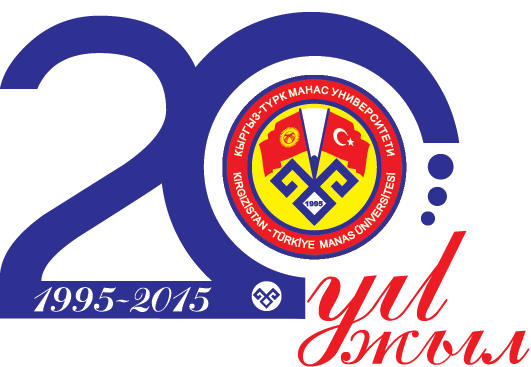 KTMÜ ARAMA KONFERANSI KALİTE GELİŞTİRME VE AKREDİTASYON Çalışma Grubu Tarih: 20 Ocak 2016 Saat, 10:00Yer: KTMÜ Sosyal Tesisler
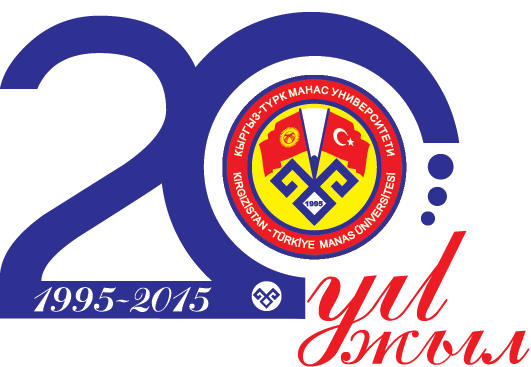 KALİTE GELİŞTİRME VE AKREDİTASYON GRUBUKalite İyileştirme Alanları
1. Eğitim-Öğretim Hizmetlerinin Kalitesinin Artırılması
Seçilen öğrenci niteliğinin artırılması
Özellikle Türkiye ve Kırgızistan’da liselerde tanıtım faaliyetlerinin artırılması ve içerik geliştirilmesi
Üniversitenin ulusal ve uluslararası düzeyde akredite programlarının sayısının artırılması
Mezun yeterliklerinin sektör beklentilerine uygunluğunun sağlanması
Üniversitemizde eğitim-öğretimde bilişim teknolojilerinin etkin kullanımı
Özgün ders materyallerinin geliştirilmesi
Öğrencileri öğrenmeye motive edici öğrenci merkezli eğitim-öğretim tekniklerinin geliştirilmesi
Uluslararası öğrenci sayısının artırılması
Öğrenci değişimi programlarının etkin kullanımı
Üniversitemiz lisans ve lisansüstü eğitim-öğretim programları üzerindeki sınırlayıcı faktörlerin azaltılması (Bologna sürecine uyumun artırılması)
Yaşamboyu öğrenme kapsamında çalışanlara, öğrencilere ve topluma yönelik faaliyetlerin niteliğinin artırılması
Mezun görüşlerinin alınması ve kalite sürecinde değerlendirilmesi
3
KALİTE GELİŞTİRME VE AKREDİTASYON GRUBUKalite İyileştirme Alanları
2. İnsan Kaynağının Geliştirilmesi
Nitelikli personel temini
Mesleki gelişim faaliyetlerinin niteliğinin artırılması
Bireysel gelişim faaliyetlerinin niteliğinin artırılması
Öğretim Üyesi Yetiştirme Programlarının (ÖYEP) etkin bir biçimde uygulanması
Personelin yurt dışı tecrübesinin artırılması
Ünvan ve kadro yükseltmelerinin özendirilmesi
Personel yeterliliklerinin tanımlanması
4
KALİTE GELİŞTİRME VE AKREDİTASYON GRUBUKalite İyileştirme Alanları
3. Yaşam Alanları ve Sunulan Hizmet Kalitesinin Geliştirilmesi
Mevcut bina ve tesisler içerisinde kullanıcıların ihtiyaçları göz önünde bulundurularak yenilikçi dinlenme ve sosyal alanlar oluşturulması, 
Kampüs içerisinde öğrenci, idari ve akademik personele yönelik kalıcı sosyal alan, bina ve tesislerin kullanıcı görüşleri ile projelendirilmesi ve inşaa edilmesi
Stratejik plana uygun nitelikli proje çalışmaları yapılarak, kalıcı, özgün, yenilenebilir enerji kaynakları kullanan, işletme ve yapım maliyeti düşük, akıllı bina, tesis ve alanların inşaa edilmesi
Ödüllü proje yarışmaları düzenlenmesi
5
KALİTE GELİŞTİRME VE AKREDİTASYON GRUBUKalite İyileştirme Alanları
4. Araştırma ve Yayım Faaliyetlerinin kalitesinin Artırılması
Akademik personele yönelik bilimsel makale yazımı, yayımı, araştırma yöntemleri, proje döngüsü yönetimi, sertifikalı eğitim programlarının düzenlenmesi
Uluslararası projelerin sayısının artırılması
Bilimse çalışmaların sayı ve niteliğini artırmak
Bölgesel nitelikli çalışmaları artırmak
Akademik makalelerin hazırlanmasında dil desteği verilmesi
6
KALİTE GELİŞTİRME VE AKREDİTASYON GRUBUKalite İyileştirme Alanları
5. Yönetim Süreçlerinin Kalitesinin Artırılması
Kalite bilincinin arttırılması
Kurumsal kimlik çalışmasının yapılması
Akademik ve idari birimlerimizin kendi kalite hedeflerini belirlemesi
Öğretim elemanlarının araştırmacı (researcher) ve eğitimci (lecturer) özelliklerinden en iyi şekilde yararlanılması
Tüm birimlerin kendi SWOT analizlerini hazırlaması
7
KALİTE GELİŞTİRME VE AKREDİTASYON GRUBUKalite İyileştirme Alanları
6. Topluma Hizmet Kalitesinin Artırılması
Toplumsal ihtiyaçlar doğrultusunda sertifikalı yaygın eğitim faaliyetlerinin yürütülmesi
Öğrenci klüplerinin topluma yönelik faaliyetlerinin artırılıp desteklenmesi
Üniversite ile STK, meslek kuruluşları ve özel sektör arasında işbirliği anlaşmalarının artırılması
Kariyer günlerinin takviminin belirlenmesi
Akredite laboratuvar ve diğer hizmetlerin topluma sunulması
8
KALİTE GELİŞTİRME VE AKREDİTASYON GRUBUKalite İyileştirme Alanları
7. Donanım, Bilişim ve Teknolojinin Kullanımı
Üniversitemizde kullanılmakta olan yazılım sistemlerinin entegrasyonunun sağlanması
Bürokrasinin azaltılması ve elektronik bilgi yönetim sisteminin geliştirilmesi
9
KALİTE GELİŞTİRME VE AKREDİTASYON GRUBUKalite İyileştirme Alanları
Çalışma Grubu
Ali İrfan İlbaş
Hayati Beşirli
Vehbi Başkapan
Mustafa Ceviz
Şenol Çavuş
Mehmet Karadeniz
Erdem Ekinci
Burul Sagınbayeva
Yusuf Doğan
Baktıbek İsakov
Meerim Uuçbek Kızı
Çekirdek Ekip 
Ali İrfan İlbaş
Hayati Beşirli
Vehbi Başkapan
Mustafa Ceviz
Şenol Çavuş
Kurulması Önerilen Birimler
 Akreditasyon Birimi
 Patent Tescili ve Ticarileştirme Birimi
 Akademik Gelişim Birimi
İLGİNİZE TEŞEKKÜRLER…
10
KTMÜ ARAMA KONFERANSI Eğitim ve Öğretim Çalışma Grubu
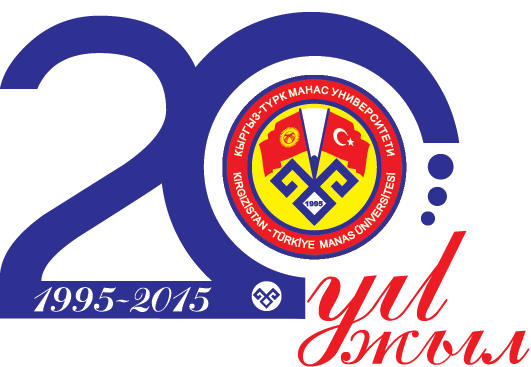 EĞİTİM-ÖĞRETİM ÇALIŞMA GRUBU
Anvarbek Mokeev
Anarkül Urdaletova
Tamara Karaşeva
Hakan Dündar
Meerim İmaş Kızı
Roza Abdıkulova
Abdıraşit Babataev
Murat Gökalp
Kayrat Belek
Gülden Sağol Yüksekkaya
Gülzada Stanaliyava
İrfan Arık
Rufia Hanım
Lisans ve lisansüstünde benzer ders isim ve içeriklerinin kontrol edilerek tekrardan kurtarılması.
Öğrenme-öğretme süreci ile ilgili akademisyenlere seminerlerin verilmesi.
Lisansüstü eğitimde disiplinler arası eğitim programlarının açılması.
Seçmeli derslerin zorunlu seçmeli  ders kapsamından çıkarılarak ders açılmasındaki öğrenci sayısının tekrar gözden geçirilmesi.
5. Öğrencilerin bölüm tercihlerinde sözel ya da sayısal bölümler olmak koşuluyla bölüm tercihinin 3 ile sınırlandırılması.
İkinci tercih bölümünün kaldırılarak boş kontenjanların yedek listeden sırasıyla doldurulması.
6. Öğrenci seçme sınavının ORT sınav takviminden önce tamamlanması.
7. Tüm bölümlerde yan dal ve çift anadal uygulamalarının aktif hale getirilmesi.
8. Dikey geçiş kontenjanlarının artırılması ve takviminin daha uygun zamana getirilmesi.
9. Yeniden yapılandırma kapsamında bazı bölümlerin gözden geçirilmesi, yeni bölümlerin gerekli kriterleri sağladığı takdirde açılması.
10. Lisansüstü derslerde ingilizce ve Rusça programların açılması.
11. Eğitim-öğretim faaliyetlerinin etkili bir şekilde yürütülmesinde bölüm başkanlıklarının daha duyarlı çalışması.
12. Tüm bölümlerde olan servis derslerinin (Matematik-İstatistik) takibi için ayrı bir birimin oluşturulması.
13 Bir dersten tekrar alma durumunun 4 ten 3 e indirilerek son sınavda komisyonun oluşturulması.
154 Bütünleme sınavının kaldırılarak final sınav süresinin uzatılması.
15. İdari görevleri olan hocaların da derslere girmeleri.
16. Ders yüklerinin hesaplanmasında öğrenci sayılarının dikkate alınması.
17. Birinci sınıf öğrencilerine oryantasyon (öğrenci işleri, bölüm faaliyetleri, web sitesi, RPD vb) eğitiminin verilmesi.
18. Hazırlık öğrencilerine verilecek olan materyallerin ve ücretlerinin yeniden planlanması.
19. Öğretim elemanı değerlendirme formunun yeniden gözden geçirilmesi.
20. Üniversitemizdeki kültürel faaliyetlerin ders saatleri dışında yapılması.
21. 2019-2020 çerçeve programı için bölümlerin hazırlıklarını yapmaları.
21. Yıllık izinlerin 40 güne çıkarılması (Diğer Komisyonlara teklif).
22. Performans değerlendirme kriterlerinin yeniden güncellenmesi.
23. Aday ve mevcut öğrencilerin kalitesinin artırılmasında temel derslere yönelik e ders içerik uygulamalarına yer verilmesi.
24. Lisansüstü derslerin, bölümler bazında belirlenecek iki güne yerleştirilmesi.
Çekirdek Ekip
Hakan Dündar
Meerim İmaş Kızı
Abdıraşit Babataev
Murat Gökalp
Gülden Sağol Yüksekkaya
İrfan Arık
20
Teşekkürler.
KTMÜ ARAMA KONFERANSITopluma Hizmet ve İdari İşlerÇalışma Grubu
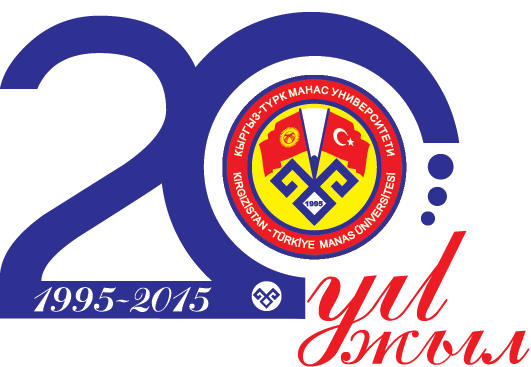 TOPLANTI GÜNDEMİ
Kırgız el sanatlarının öğretilebileceği kursların açılması
Halka açık konserlerin ve sanatsal gösterilerin yapılması
Üniversite dış paydaşlarının tanımlanması
Manas Radyosunun etkin kullanımı
Üniversitelerarası yarışmalara ve olimpiyatlara sporcu hazırlanması
TOPLANTI GÜNDEMİ
İş anlaşmalarının daha uzun süreli yapılması
Kampüs kart sisteminin geliştirilmesi
Oryantasyon
Mevcut basın, halkla ilişkiler bürosunun yeniden yapılandırılması
Topluma yönelik faaliyetler
KOMİSYON ÜYELERİ
Suat Cebeci
Ali Bahadır
Hakan Çetintaş
Kanat Canuzakov
Ziya Arpalı
Salih Şenozan
Yunus Emre Gürbüz
Azat Akmatbeliyeva
Bektaş Bulut
TOPLANTI KARARLARI
Kırgızistan’da istihdamın geliştirilmesine katkı sağlamak üzere çeşitli alanlarda el sanatları, el becerileri ve meslek kurslarının açılmasına öncülük edilmesi.
Kültür ve sanat konularında topluma açık faaliyetlerin planlanıp yürütülmesi.
Halka açık konserlerin ve sanat gösterilerinin düzenlenmesi.
Üniversitemizin amaçları ve hedefleri doğrultusunda dış paydaşları ile ilişki ve işbirliklerinin geliştirilmesi.
TOPLANTI KARARLARI
Manas Radyo ve Televizyonunun etkin kullanımının güçlendirilmesi bakımından;
Radyo ve televizyonun “gençlik ve eğitim kanalı” haline getirilmesi, 
dijital yayına geçilmesi,
uydu yayınına geçilmesi, 
Türk dünyasındaki radyo ve televizyon kanallarıyla ortak yayın imkanlarının geliştirilmesi.
Ulusal ve uluslararası düzeyde spor müsabakalarına etkin katılımın sağlanması ve öğrencilerin bu yönde performanslarının geliştirilmesi.
TOPLANTI KARARLARI
Kampus iş ve işlemleriyle ilgili kontrol ve güvenlik sisteminin uluslararası düzeyde geliştirilmesi.
Üniversitemiz oryantasyon çalışmalarında, ortaya çıkan yeni durum ve ihtiyaçlar çerçevesinde hızlı tedbir alabilme kapasite ve kabiliyetinin geliştirilmesi.
Üniversitemizin halkla bütünleşmesini sağlamak üzere öğretim yılı sonunda geniş katılımlı Yaz Şenlikleri haftası düzenlenmesi.
TOPLANTI KARARLARI
Üniversitemizin misyonu ve vizyonu çerçevesinde toplumla kaynaşmasını sağlamak üzere mevcut Basın, Halkla İlişkiler Bürosunun güçlendirilmesi.
Üniversitemiz genelinde işleyişin kontrollü, hızlı ve güvenilir olması bakımından, bürokrasiyi azaltma, idari birimler arasındaki işleyişte karar verme ve hızlı hareket edebilme kabiliyetinin geliştirilmesi.
ÇEKİRDEK EKİP
Suat Cebeci
Ali Bahadır
Kanat Canuzakov
Ziya Arpalı
Yunus Emre Gürbüz
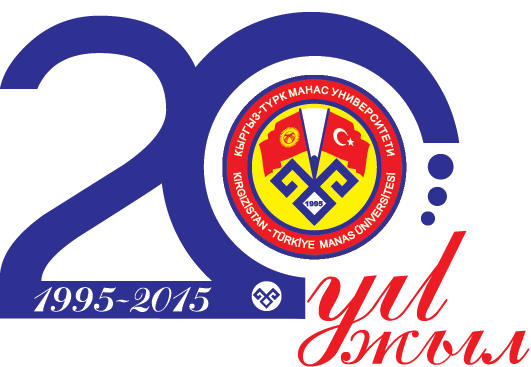 TEŞEKKÜRLER
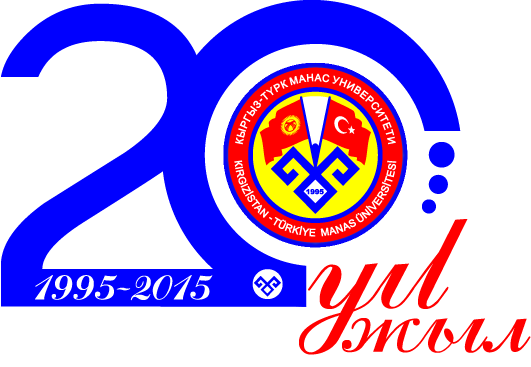 ARAŞTIRMA FAALİYETLERİ ÇALIŞMA GRUBU RAPORU
Araştırma Faaliyetleri  Çalışma Grubu Üyeleri
Süreli/Süreli Olmayan Yayınlar Alt Komisyonu
Araştırma Ve Projelendirme Faaliyetleri Alt  Komisyonu
Proje Yazım Süreçleri Alt Komisyonu
Yayın Teşviki Alt Komisyonu
Öğretim Elemanı Yetiştirme Programı Alt Komisyonu
Teknoloji, Inovasyon ve Yaratıcılık Alt Komisyonu
Süreli/süreli Olmayan Yayınlar Alt Komisyon Raporu
Üniversitemiz tarafından yayınlanan bilimsel dergilerinde editorial board/yayın kurulunun organizasyonunda işlevselliği etkileyen sorunların varlığı ifade edilmektedir.
Süreli/süreli Olmayan Yayınlar Alt Komisyon Raporu
Dergi Koordinasyon Üst Kurulunun oluşturulması
Üniversitemiz dergilerinden Tarım ve Yaşam Bilimleri Dergisinin durumu
Dergilerimizin web sayfalarının dil ile ilgili (4 dil)  durumlarını gözden geçirmeleri
Süreli/süreli Olmayan Yayınlar Alt Komisyon Raporu
Araştırma ve Yayın Destek Birimi oluşturulması

özellikle genç akademisyenlere proje - yayın hazırlama, yayın yazma, dergi seçimi süreçlerinde destek vermesi, proje-yayın hazırlama eğitim programları gibi faaliyetleri üniversitemiz proje-yayın nicelik ve niteliğini artıracaktır.
Süreli/süreli Olmayan Yayınlar Alt Komisyon Raporu
Alt komisyonumuzun diğer çalışma konusu olan bilimsel dergilere yayın bürolarının oluşturulması konusundaki görüşü dergilerimizin yayın politikası dikkate alındığında teknik personel desteği sağlanması yönünde oluşmuştur.
Süreli/süreli Olmayan Yayınlar Alt Komisyon Raporu
Alt komisyonumuzun diğer bir konusu, Web of Science, Scopus gibi bilimsel dergi-makale portallarına aboneliği konusudur. 
Akademik personelin SCI, SSCI, AHCI alanlarında yayınlanan makalelere erişimi ile her alanda yüksek nitelikli, güncel ve yeni teknolojik metotlarla yapılan çalışmalara ulaşması proje-yayın nicelik ve niteliğine olumlu etki yapacak diğer bir unsurdur. Ayrıca personelimizin çalışma sonuçlarını yayınlayabileceği dergilere de ulaşım kolaylığı oluşturacaktır.
Süreli/süreli Olmayan Yayınlar Alt Komisyon Raporu
Üniversite performans değerlendirilmesinde Üniversitemiz dergilerinde personelimiz tarafından yapılan yayınlara dengi dergilere göre daha fazla puan verilmesi önerilmektedir.
Araştırma ve Projelendirme Faaliyetleri Alt Komisyonu Raporu
Bilindiği üzere Üniversitemizde Biyoteknoloji ve Biyoçeşitlilik Araştırma Merkezi,  Orta Asya Araştırmaları Merkezi, ve Türk Dünyası Araştırma ve Uygulama Merkezi olmak üzere 3 araştırma ve uygulama merkezi bulunmaktadır.  
Bu merkezlerle ilgili Fakülte ve Bölümlerin imkanlarına göre   merkezlere, münhasıran bu merkezlerde görev yapacak personel tahsisi işlerliği arttıracaktır. Bilimsel araştırma merkezlerinin  mevcut durumunu geliştirici önlemler alınmalı, bu merkezlerin öncelikli araştırma alanları belirlenmelidir.
Merkez sayılarının artırılmasına yönelik Üniversitemiz genelinde bir değerlendirme yapılması ve gerekli görülen merkezlerin açılmasına yönelik çalışmalırın yapılması önerilmektedir (Nanoteknoloji Merkezi gibi)
Araştırma ve Projelendirme Faaliyetleri Alt Komisyonu Raporu
Projelerle ilgili mevzuatların gözden geçirilmesi;edinilen tecrübeler ışığında BAP mevzuatı gözden geçirilmeli,  proje çeşitliliği arttırılmalıdır. Projelerin yürütülmesinin ve sonuçlandırılmasının daha sıkı izlenmesi sağlanmalıdır.
Proje yazım süreçleri Alt Komisyonu Raporu
BAP bünyesin oluşturulacak; proje uzmanlar kurulu birime başvuran projelerin detaylı incelenmesi ve düzeltmelerinin  yapılmasını sağlayacaktır. 
Uluslarası projelerin yürütülmesi hakkında proje uzmanlar kurulu tarafından gerekli çalışmaların yapılması 

eğitim programları, Üniversitemizde devam eden proje deneyimlerinin paylaşılması proje planlama sürçleri gibi Proje uzmanlar kurulu tarafından proje yazım seminerleri /eğitimleri verilmeli
Proje yazım süreçleri Alt Komisyonu Raporu
Ulusal ve Uluslarası proje desteği sağlayan kuruluşların davet edilerek seminerler ver melerinin sağlanması.
Projelerde görev yapan öğretim elemanlarının ders yüklerinin belirlenecek kriterlere bağlı olarak azaltılması öğretim elemanı planlama temin ve seçme komisyonu tarafında Bap ile koordineli bir şekilde çalışmalırı önerilmektedir.
Sanayi kuruluşlarıyla ortak projeler oluşturulması doğrultusunda çalışmalar yapılması.
Yayın Teşviki Alt Komisyonu Raporu
“Kırgızistan-Türkiye Manas Üniversitesi Araştırma Faalietlerini Destekleme Yönetmeliği”
Makalelere bütçe imkanları dahilinde destek verilmesinin
Döner sermaye işletmesi açılması için gerekli mevzuat, bigilendirme ve alt yapı hizmetlerinin tamamlanması için gerekli akademik ve idari mekanizmanın harekete geçirilmesi gerekmektedir.
Yayın Teşviki Alt Komisyonu Raporu
Bu maddi desteğin yanında makale yayınlayan her öğretim elemanına Rektörlükçe bir teşekkür yazısının yazılması. 
WEB sayfamızda ilan edilmesi.
Öğretim elemanlarının bir kısmı çeşitli WEB sayfaları tarafından “Kırgızistanda en çok yayın yapan araştırmacı”, “en çok atıf yapılan araştırmacı” vb. alanlardaki başarılı faaliyetleri ilan edilmektedir. Bu hususların WEB sayfamızda da ilan edilmesinin de önemli bir teşvik unsuru olacağını düşünmekteyiz.
Yayın Teşviki Alt Komisyonu Raporu
Üniversite personelimizin bilimsel faaliyetleri dikkate alınarak içinde bulunan yılın en fazla . (proje- yayın- kitap- makale yapan öğretim üyesi olarak ilan edilmesi teşvik edici diğer bir unsur olarak önem taşımaktadır (bu konuda üniversitemiz ilgili birimlerinin çalışması ile bir tören yapılması).
Yayın Teşviki Alt Komisyonu Raporu
Uluslararası kongrelere katılan öğretim üyelerine yapılan desteğin yılda bir defa olması koşulunun, aynı yıl içerisinde kongrede sunduğu bildirinin SCI, SSCI ya da AHCI ve expanded indekslerce taranan dergilerde yayınlanmış olma şartıyla kaldırılmasının bilimsel faaliyetleri ve indeksere giren makaleri artıracağı düşünülmektedir.
Öğretim Elemanı Yetiştirme Programı Alt Komisyon Raporu
“Kırgızistan-Türkiye Manas Üniversitesi Öğretim Üyesi Yetiştirme Programı Yönetmeliği” (2012)
2016 yılından itibaren yönetmelik çerçevesinde bölümlerin ihtiyaçlarını belirlemek ve  Öğretim Üyesi Yetiştirme Programını başlatmak üzere “ÖYEP Koordinasyon, İzleme ve Değerlendirme Komisyonu” en kısa zamanda toplanarak gerekli hazırlıkları yapmalıdır.
Öğretim Elemanı Yetiştirme Programının yürütülmesinde üniversitemizin geçmiş yıllarda yapmış olduğu denemeler ve tecrübeler ışığında aşağıdaki hususların göz önüne alınması önem arz etmektedir.
Teknoloji, Inovasyon ve Yaratıcılık Alt Komisyonu Raporu
Teknopark Yasa Tasarı Taslağı; Türkiye başta olmak üzere Guney Kore  gibi ileri teknoljiye sahip ülke deneyimlerinden yararlanılarak Kırgız yetkili makamları ile de iş birliği içerisinde hazırlanmış, Kırgız Cumhuriyeti Parlamentosuna sunulmuştur.
Üniversitemiz teknoparkının aktivasyonu adı geçen yasa tasarısının onaylanmasına bağlı olsa da, bu sürenin kısa vade olacağı beklentisi teknopark alt yapı ve diğer mevzuat çalışmalarına hazırlıkların yapılması gerekliliğini doğurmaktadır.
Teknoloji, Inovasyon ve Yaratıcılık Alt Komisyonu Raporu
Sanayinin inovasyon, ÜRGE, teknoloji yönetimi, proje yönetimi, teşvikler, proje başvuruları konusunda bilinçlendirilmesi 	
Üniversitemiz içinde inovasyon ile ilgili çeşitli konu ve seviyelerde farkındalık çalışmalarının yapılması 
Kampüsteki inovasyon yeteneğinin ve güncel gelişmelerin firmalar ile paylaşılması 	
Teknoloji Transfer Ofisinin kurulması. 	
Akademik yükseltme kriterlerinde yada performans değerlendirmesinde patent alma faaliyetinin ağırlığının artırılması
Teknoloji, Inovasyon ve yaratıcılık Alt Komisyonu Raporu
Karmaşık teknolojik problemlere çok yönlü bakış getirebilecek “disiplinler arası/ çok disiplinli” çalışmaların özendirilmesi ve bu yeteneğin geliştirilmesi 	
Kurumsal İşbirliklerinin çeşitlendirilerek, yakın belediyeler ve STK’ları da içine alacak şekilde genişletilmesi, işbirliklerinin derinleştirilmesi ve zenginleştirilmesi 	
Üniversitemizin inovatif faaliyetlerinin halkla ilişkiler ayağının güçlendirilmesi 
Teknoloji ve inovasyon yönetiminde, insan ve organizasyon faktörünü de dikkate alan bir bakış açısının akademik olarak da inceleyecek bir oluşumun sağlanması	
İnovasyon faaliyetleri ile ilgili bilgi-veri altyapısı desteğinin kurulması 	
KTMÜ teknoloji geliştirme birimin kurulması ve yukarıda belirtilen faaliyetlerin bu birim altında yürütülmesi
Çekirdek Ekip
Ali Osman Solak
Kürşat Altay
Tinatin Döölötkeldiyeva 
Ulan Birimkulov
Coşkan Ilıcalı
İlhan Doğan
59
TEŞEKKÜRLER...
KTMÜ ARAMA KONFERANSIİnsan Kaynağını GeliştirmeÇalışma Grubu
61
Öğrenci Seçimi Ve Sınavları 
Başarılı öğrencilerin tercihlerinin üniversitemiz yönünde teşvik edilmesi.
Türkiye’den gelecek öğrencilerden üniversitemizi ilk üç sırada tercih edenlere yüksek miktarda burs ve öğrenci evlerinde hazırlık öğrenimi süresince ücretsiz veya indirimli yurt imkânının sağlanması.
Aynı şekilde Kırgızistan’dan kabul edilecek öğrencilerden ORT’de ilk elliye manas ÖSYM’den ise ilk yüze giren öğrencilerin burs miktarının yükseltilmesi.
Türk cumhuriyetleri ve akraba toplulukları öğrencilerinin mevcut sistemle seçilmelerinin yanı sıra geldikleri ülkelerdeki özellikle tüzel kişilerden oluşturulmak üzere irtibat birimlerinin oluşturulması.
62
Hazırlık sınıfında başarılı olan belirli sayıda Kırgız ve Türk dünyası öğrencilerin yaz aylarında ödül amaçlı pratik yapmak üzere Türkiye’ye gönderilmesi, Türk vatandaşlarının ise aynı amaçla Kırgızistan’da değerlendirilmesi.
Üniversitemizde lisans, yüksek lisans bölümleri programlarında Yurtdışı Türkler Kurumu Başkanlığıyla temasa geçerek Türkiye’de bu imkanın sağlanması ve bunun tanıtımda kullanılması
Öğrencilerin üniversitemizi tercih etmelerinde Rusça ve İngilizce dil öğretiminin de ön plana çıkarılması.
Daha başarılı öğrencilerin Üniversitemize kayıt olmaları için orta öğretimde başarısıyla tanınmış liselerdeki öğrencilerle ve aileleriyle doğrudan iletişim kurulmalı, bu okuldaki temsilcilerin üniversitemizin etkinliklerine davet edilmesi, gezdirilmesi, tanıtılması, yemek davetleri ve benzeri etkinliklere davet edilmesi.
63
Manas ÖSYM sınavı öncesi nisan ve mayıs aylarında en az iki kez deneme sınavının yapılması faydalı olacaktır.
Kariyer merkezinin aktif hale getirilmesi.
En yüksek puanlarla üniversitemizi kazanan ilk on öğrenciye bilgisayar, sonraki on öğrenciye ise tablet gibi hediyeler düşünülebilir.
Üniversitemizi kazanan öğrencilere kayıt esnasında Kırgızistan genelinde olduğu gibi sözleşme yapılması ve üniversiteyi bitirinceye kadar keyfi olarak ayrılmamasının sağlanması, ısrar edenlerden maddi tazminat alınması.
64
Çok başarılı lise son sınıf öğrencilerinin ailelerine veya adreslerine üniversitemizi tanıtan broşür ve CD’leri ile davet mektubunun gönderilmesi, bu amaçla bazı komitelerin oluşturulması.
Tanıtımın Türkiye ayağında Ankara irtibat bürosunun aktif kullanılması, sınavlar öncesi üniversite yetkililerinin televizyon programlarına soru cevap tarzı katılımlarının sağlanması.
65
Türk Dünyası Öğrencileri ve Tanıtım Faaliyetleri.
Hedef ülke ve Türk dünyası ve akraba topluluklarının net bir şekilde belirlenmesi ve tanımlanması.
Türk cumhuriyetleri ve akraba topluluklarının ülkelerinde basın, televizyon ve sosyal medya tanıtımlarının daha etkin olarak yapılması.
Üniversitemizin,  diesel.elcat.kg ve benzeri web sitelerinin takibi, gelen soruların cevaplandırılması için görevli tahsisi ve üniversitemizin faaliyetlerinin kısa filmlerinin bu sitelerden yayınlanması.
66
Üniversitemizdeki tanınmış hocalarımızın ilgi alanlarıyla ilişkli olarak sık sık gazete televizyon ve sosyal medyada ön plana çıkarılması.
PR ofisinin açılmasının sağlanması.
Mevcut öğrenimlerini sürdüren Türk dünyası öğrencilerinin ihtiyaçlarının belirlenmesi, problemlerinin çözümü amacıyla sosyal faaliyetlerinin artırılması, memnuniyetlerinin  sağlanması, danışmanlarının gönüllü hocalardan seçilmesi.
Türk cumhuriyetleri ve akraba topluluklarında yapılacak reklam ve tanıtımda ücretsiz üniversite, burs, staj ve yurt imkanlarının iyi anlatılması.
Tanıtımda uygun sivil toplum kuruluşlarıyla temasa geçmek ve onların desteğini almak faydalı olacaktır.
67
Türk dünyası ve akraba topluluklarında tanıtım imkanlarının sağlanması ve bilim fuarlarına bu amaçla temsilci gönderilmesi. Bu suretle öğrenci seçiminin sağlanması.
Kırgızistan’da yapılan bilim ve benzeri olimpiyatlarının üniversitemizin ev sahipliğinde yada sponsorluğunda yapılarak tanıtım sağlanması.
Üniversitemizin bazı spor oyunlarına ev sahipliği yapması, örneğin basketbol turnuvası düzenleyerek 61, 26, 5, 69, 12, 67, 70,9, 29, 13, 6, 10 numaralı liseler gibi başarılı okullar arası turnava etkinliklerinin düzenlenmesi.
Kampüs içerisinde öğrencilerimize yönelik sosyal (kantin, eğlence, alışveriş, kafeterya v.b.) imkanların artılması.
68
Mezun takip sistemi
Mezun arşiv sisteminin iyi tutulması.
Sosyal medya üzerinden mezunlarla devamlı iletişimin sağlanması.
Çeşitli zamanlarda yapılacak üniversite etkinliklerine davet edilmeleri.
Mezunlar derneğinin aktifleştirme etkinlikleri kapsamında Mentor ve Mente (usta – çırak) projesinin hayata geçirilmesi ve bu yöndeki çalışmaların düzenli takibiyle kariyer sahibi mezunlarımızın sonraki kuşaklara profesyonel ve empati destek sağlanması.
69
Mezunlardan mevcut öğrencilerin özellikle stajlarında ve daha sonra iş bulmalarında yardımlarının sağlanması.
Mezun öğrencilerin tavsiyesi tanıtım için önem arz etmektedir. Bu amaçla mezunlar derneğinin web sayfasının güçlendirilmesi ve güncelliğinin sürdürülmesi gerekmektedir.
Mezun öğrencilerimizden başarılı olanlardan örnek olarak seçilerek, hayatları dergilerimizde ve sosyal medyada işlenebilir. Ayrıca evlenme, doğum, ölüm, terfi ve benzeri haberlerin bu kanal yoluyla duyurulması.
Mezunlar derneğinin Türkiye temsilciliğinin kurulması.
70
Çekirdek Ekip
Bülent Bayraktar
Muhittin Gümüş
Maksatbek Inakbekov
Günhan Kayhan
Şamil Sefergil
Atilla Güven
71
ULUSLARARASILAŞMA ÇALIŞMA GRUBU ÖN ÇALIŞMA RAPORU
72
Kırgızistan-Türkiye Manas Üniversitesi’nin 2016-2020 yılları arasında Uluslararasılaşma konusunda hedefleri “Üniversite hayatının her alanında ve her kesim için uluslararasılaşma’’ fikri doğrultusunda oluşturulacaktır. Kırgızistan-Türkiye Manas Üniversitesi, faaliyet gösterdiği bütün alanlarda ve her kesimde uluslararasılaşma politikasını planlı, sistemli ve sürdürülebilir bir şekilde belirleyip uygulayacak, bu konuda belirlediği hedeflerin  gerçekleştirilmesi için tüm Üniversite paydaşlarının uluslararasılaşmayı benimsemesi için çaba gösterecektir. Bu amaç doğrultusunda, yüksek öğretim alanında uluslararası düzeyde etkin rol oynayan, kendisine ait uluslararası akademik işbirliği ağını oluşturmuş, güçlü ve çevresinde lider bir Üniversite olmaya çalışacaktır.
Manas Üniversitesi stratejik planında yer alacak uluslararasılaşma politikasına ilişkin alt başlıkların aşağıdaki şekilde olması önerilmektedir:
73
1. EĞİTİMİN ULUSLARARASILAŞMASI (Eğitim dili, öğretim üyesi ve uluslararası projeler) 
ANA HEDEF: Manas Üniversitesi eğitim programlarının uluslararası düzeyde tanınmasını ve geçerli olmasını sağlamak
Fakülteler ve bölümler düzeyinde akreditasyon çalışmaları yapılması
Lisans ve Lisansüstü düzeyde belirli bölümlerde % 30 oranında İngilizce ve Rusça dersler konulması, 
Lisans ve Lisansüstü düzeyde belirli bölümler için İngilizce ve Rusça ücretli programların açılması ve bu bağlamda İngilizce ve Rusça dil hazırlık sınıflarının zorunlu hale getirilmesi,
Lisans ve Lisansüstü düzeyde İngilizce ve Rusça yabancı dil ders saatlerinin arttırılması,
74
Bologna süreci göz önüne alınarak müfredat içeriğinin geliştirilmesi,
Eğitimin uluslararasılaşması hedeflerine ulaşılabilmesine yönelik öğretim üyesi istihdamı,
Lisansüstü düzeyde İngilizce tez yazımının teşvik edilmesi
Lisansüstü düzeyde dünya çapında alanında yetkin öğretim üyelerinin eş danışman ve jüri üyesi olarak davet edilmeleri
Bölüm bazında uluslararası staj imkanlarının arttırılması
Dünya çapında tanınmış üniversitelerle ortak diploma programlarının açılması
75
2. ULUSLARARASI ÖĞRENCİ, AKADEMİK VE İDARİ PERSONEL HAREKETLİLİĞİ (Değişim programları)
ANA HEDEF: Manas Üniversitesini yetenekli ve nitelikli uluslararası öğrenciler ile alanında uzman akademik ve idari personelin değişimi için cazibe merkezi haline getirmek 
Manas Değişim Programı’nın kapsamının genişletilmesi
Erasmus kapsamında öğrenci, akademik ve idari personel hareketliliğinin işler hale getirilmesi
Spesifik konularda uluslararası karşılıklı anlaşmalarla yaz ve kış okullarının açılması
76
3. ARAŞTIRMALARIN ULUSLARARASILAŞMASI (Uluslararası projeler)
ANA HEDEF: Manas Üniversitesinde uluslararası standartlarda bilimsel araştırma üretmek
Uluslararası araştırma fonlarından destek alınması için gerekli çalışmaların yapılması
Bölüm bazında dünya çapındaki üniversitelerle disiplinlerarası araştırmaların başlatılması
Öğretim elemanlarına akademik çalışmaları için Akademik Destek Ofisi’nin kurulması
77
4. ULUSLARARASI BİLİMSEL ORTAKLIKLAR (Dış ilişkiler)
ANA HEDEF: Uluslararası düzeyde öncelikli alan ve konularda bilimsel stratejik ittifaklar kurmak
Bölüm ve araştırma uygulama merkezleri bazında öncelikli konu ve alanlarda,  uluslararası stratejik ittifakların kurulması, çalışma gruplarının oluşturulması
78
5. ULUSLARARASI GÖRÜNÜRLÜK VE MARKALAŞMA (Dış ilişkiler, tanıtım faaliyetleri)
ANA HEDEF: Manas Üniversitesini eğitim ve araştırma konularında uluslarası düzeyde görünür kılmak, dünya çapında rekabet edebilecek bir marka haline getirmek
Uluslararası görünürlük ve markalaşma için Basın ve Halkla İlişkiler Bürosu’nun kurumsal kapasitesinin güçlendirilmesi
Üniversite sıralaması (Ranking) çalışmalarına ilişkin bir  yapı kurulması
Uluslararası kurum ve kuruluşlarla işbirliğinin güçlendirilmesi
79
Fen ve sosyal bilimler alanındaki dergilerimizin uluslararası indekslere (SCI, SCI-Expanded, SSCI, AHCI) girmesinin sağlanması ve etki puanlarının artırılmasına yönelik çalışmalar yapılması
Uluslararası etkinliklere ev sahipliği yapılması
Üniversite faaliyetlerinin yaygın dillerde sosyal ağlar üzerinden düzenli olarak aktarılması
Tanınmış bilim, kültür ve sanat insanlarının üniversiteye davet edilmesi
Dünya çapında belirli merkezlerde (Yunus Emre Enstitüsü gibi) “Manas Üniversitesi Kültür ve Sanat Haftası” etkinlikleri düzenlenmesi
Uluslararası fuar, festival, yarışma gibi etkinliklerde üniversitemizin düzenli olarak yer alması
Manas Üniversitesinin uluslararası kuruluşlardaki üyeliklerinin artırılması
Ulusal ve uluslararası ortaklara eğitimde ve araştırmada danışmanlık hizmeti verilmesi
80
Danışma kurullarında alanında tanınmış bilim, sanat ve iş dünyasından temsilcilere yer verilmesi 
Üst düzey devlet adamlarına ve iş dünyasından önemli kuruluşlara ziyaretler yapılması
Üniversite Web Sitesinin Kırgızca, Türkçe, İngilizce ve Rusça hazırlanması ve içeriğinin sürekli güncellenmesi
81
Çalışma Grubu
Prof. Dr. Mehmet BAŞBUĞ
Prof. Dr. Murat Sadullah ÇEBİ
Doç. Dr. Barış ERDEM
Doç. Dr. Taalaybek ABDİYE
Yrd. Doç. Dr. Serdar GERİ	
Öğr. Gör. Dr. Elena COLOMANOVA
Şadi ÇAPAR
Öğr. Gör. Dr. Nurzat TOTUBAYEVA	
Öğr. Gör. Dr. Gökçe YOĞURTÇU
Arş. Gör. Niyazi AYHAN
82
Çekirdek Ekip
Barış Erdem
Güner Özkan
Mahmut Erdoğan
Serdar Geri
Gökçe Yoğurtçu
Emil Ömürzak
83